Item #18


Stakeholder Management of SAI South Africa which is core in implementing ISSAI 12 principle

Charles Baloyi
Auditor-General of South Africa
20 September 2018
1
Key developments in AGSA stakeholder strategy
Since a fundamental revision of AGSA strategy in 2001 the AGSA has – 
	
Recognised that our reports had a direct impact on the reputation of the AGSA 

identified communication and stakeholder management as a key success factor, 
Acknowledged importance of regular, professional relationships with all stakeholders;
Recognised importance of feedback from stakeholders, 
Focussing on providing stakeholders with messages that supports the accountability chain and facilitates good governance of public funds
Formulated and implemented frameworks, policies and procedures that guides stakeholder interaction
Identify and categorise key stakeholders
Analyse AGSA / stakeholder relationships
Plan engagements per category of stakeholder
Engage regularly and monitor outcomes of engagements
Carry out quarterly and annual assessments and report
The Constitutional Stakeholder Policies outlines the key AGSA stakeholders and enforces engagement at appropriate levels
Procedures provides step by step guidance on implementation and  interaction planning tools
Self-assessments is an organisational balanced scorecard requirement to determine if the planned engagements are having the desired impact so that adjustments can be made where needed
A stakeholder management information system module put in place to capture and monitor interactions, including a user guide
Stakeholder management frameworks and policies
Frameworks, Policies and procedures
Frameworks, Policies and procedures
Who  are our stakeholders
Accountability
Authority- provide assurance for being credible knowledge experts.
Consensus- identify and share issues of consensus before discussing other matters.
Consistency-look for and ask commitments on actions that can be taken.
Reciprocity- offer assistance and availability to collaborate further.
Liking-share information that identifies commonalities and then negotiate for action to be taken.
Timeframes- agree on when you are available to interact and what you will be sharing with your stakeholders
Role of 
AGSA
Who are our stakeholder
Spheres of government in South Africa
In South Africa, there are three distinct spheres of government that the AGSA is mandated to Audit
The three spheres include National, Provincial and Local Government
The Constitution enshrines the principles of “separation of Powers”
Executive & Legislature
Legislature & Executive
Executive sphere
National government
Provincial government
Local government
Legislative sphere 
National Assembly (NA)
National Council of Provinces (NCoP)
Provincial Legislatures
Municipal Councils
Three levels of AGSA leadership interaction
(Ministers)
(Finance, 
DPSA, COGTA, 
Ministry (President’s Office)
(Premiers, MECs)
Executive stakeholder interaction
Oversight stakeholder interactions: Parliament
Guidance in interacting with stakeholders
Competencies for effective stakeholder engagement
Triggers of capacity building
Orientation of new legislative members or councilors (after elections)
Participation in annual training programmes of the legislatures or other stakeholders 
Seminars (e.g. Records Management Seminar) 
APAC / MPAC member training initiatives
Training workshops on the audit discipline and processes e.g. AoPO
SAI study tours
SAI secondment / attachment programmes
Media training workshops
Elections
New members of legislatures
Guideline and criteria for entering into an MOU
Tabling of General Reports in parliament and legislatures
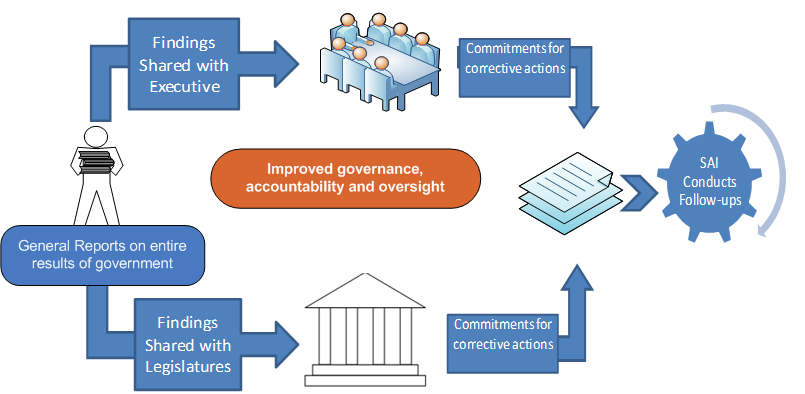 AGSA interaction with individual oversight committees
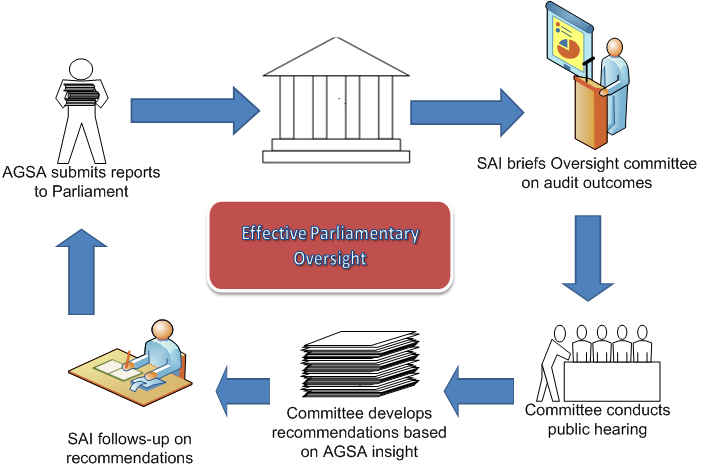 Thank you